Unlocking the strategic potential of the MPA
Strategic development for 2013
Grow magazines share of advertising adspend by 1 percentage point*
* ASA measured adspend
2
The Process
Redefine our organisational identity

Develop a single organising thought that drives all activity to 2015

Distil our messaging 

Build the tactical roadmap that delivers the vision
3
Objective
We believe the MPA can provide the strategic leadership to drive revenue growth -  we have the freedom to set the vision.
4
The Problem
Magazines are challenged as never before.

The relevancy and vitality of magazines are in question.

Consumers behaviour has evolved and advertisers are struggling to keep up.
5
The Challenge
How can we change the conversation, so that the tide of negativity is abated and pushed out?
Our End Point
Our vision needs to demonstrate that magazines are continually evolving to overcome perceptions that we are lacking innovation and progressiveness.
6
The Insight
“Today, the MPA has been seen as an inward looking administrative body protecting its own interests”.

There is a lack of clarity in our messaging. 

And we have had little presence with advertisers.
Source: Agency Verbatims
7
The MPA Today
Because of this, the lines of responsibility for the MPA are unclear:
Sponsors
MPA
Advertisers
Consumers
Publishers
Sales Reps
8
The MPA Tomorrow
A clear role to play to drive ad spend:
The frontline
Advertisers
Publishers
The MPA
Sponsors
9
The MPA Tomorrow
A clear role to play to drive ad spend:
The frontline
Providing tools/armour for the frontline
Advertisers
Publishers
The MPA
Sponsors
10
The MPA Tomorrow
A clear role to play to drive ad spend:
The frontline
Being accountable and unbiased in our representation of our members
Advertisers
Publishers
The MPA
Sponsors
11
The MPA Tomorrow
A clear role to play to drive ad spend:
The frontline
Giving them reasons to say yes
Advertisers
Publishers
The MPA
Sponsors
12
Evolving the Conversation
As an industry we have to commit to evolving the way we talk about ourselves.

Continue the evolution from solely commoditised measurement to meaningful insights

Move from ‘selling pages’ to ‘selling solutions’;

Move from ‘defending our patch’ to inspiring great work.
13
5 Things We’ve Learnt
#1 Evolution does not mean extinction

Fostered by technology, readers are reading more magazines across both digital and print platforms

	“..rather than abandoning print for digital, consumers exposed to digital editions 	are expanding their overall print reading repertoire across platforms.

	68% have read a magazine on a tablet that they have not previously read in 	print.
	52% have a magazine and/or newspaper repertoire …wider than before they 	owned a tablet”

Key outtake: There is no ‘substitution-effect’. The market is growing, 
not contracting
14
Source: PPA TAP report 2012
5 Things We’ve Learnt
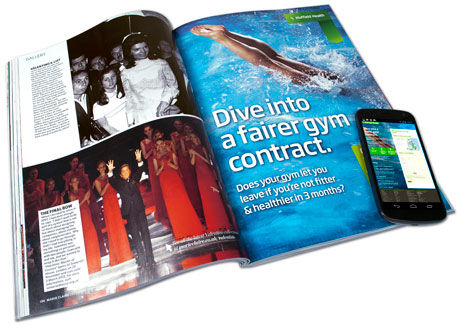 #2 Adapt and adopt
Print advertising is evolving with the addition of multi-media technology.

Eg. marie claire has just launched the UK’s first NFC enabled ad. 

New technology will increase magazines appeal to a wider range of advertisers eg. Retailers.
Key outtake: There are ongoing opportunities to innovate
15
5 Things We’ve Learnt
#3 Keep your friends close and your enemies closer

Magazines make advertising campaigns far more effective, either when used alone, or in conjunction with other media.

“..magazines showed a higher average ROI than any other media channel involved, including television, internet and newspapers”   

“61% of respondents agreed that they were more likely to remember a brand after seeing advertising in magazines as well as TV”
 
Key outtake: Magazines have been and will continue to be a highly effective advertising channel
16
Source: PPA Magonomics 2012, FIPP Proof of Performance 2012
5 Things We’ve Learnt
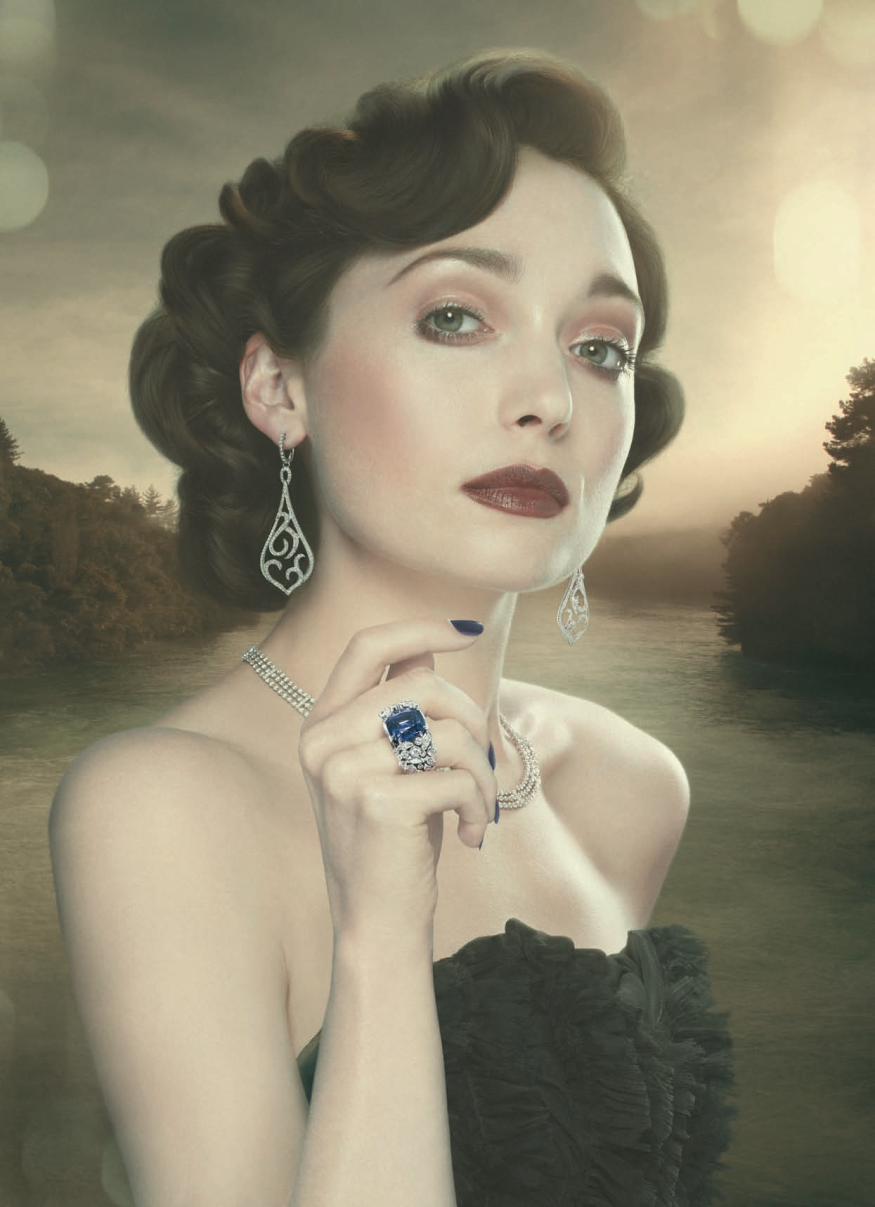 #4 If it ain’t broke…. 

The world’s most covetable brands are still using magazines to evolve their brands to connect with the high net worth market.






Key outtake: Brands still need us
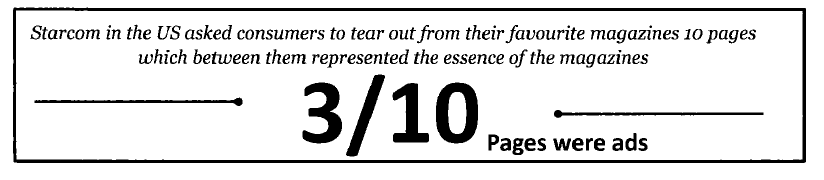 17
Source: FIPP Proof of Performance 2012
5 Things We’ve Learnt
#5 The whole is greater than the sum of it’s parts

Magazine brands can embrace communities of interest, and can evolve to remain relevant outside our core print vehicle.

The benefit for advertisers is that they can reach and engage communities of interest across all magazine brand touchpoints.
Key outtake: Only channel where the brand lives beyond the medium into the mindset of consumers
18
Source: FIPP Proof of Performance 2012
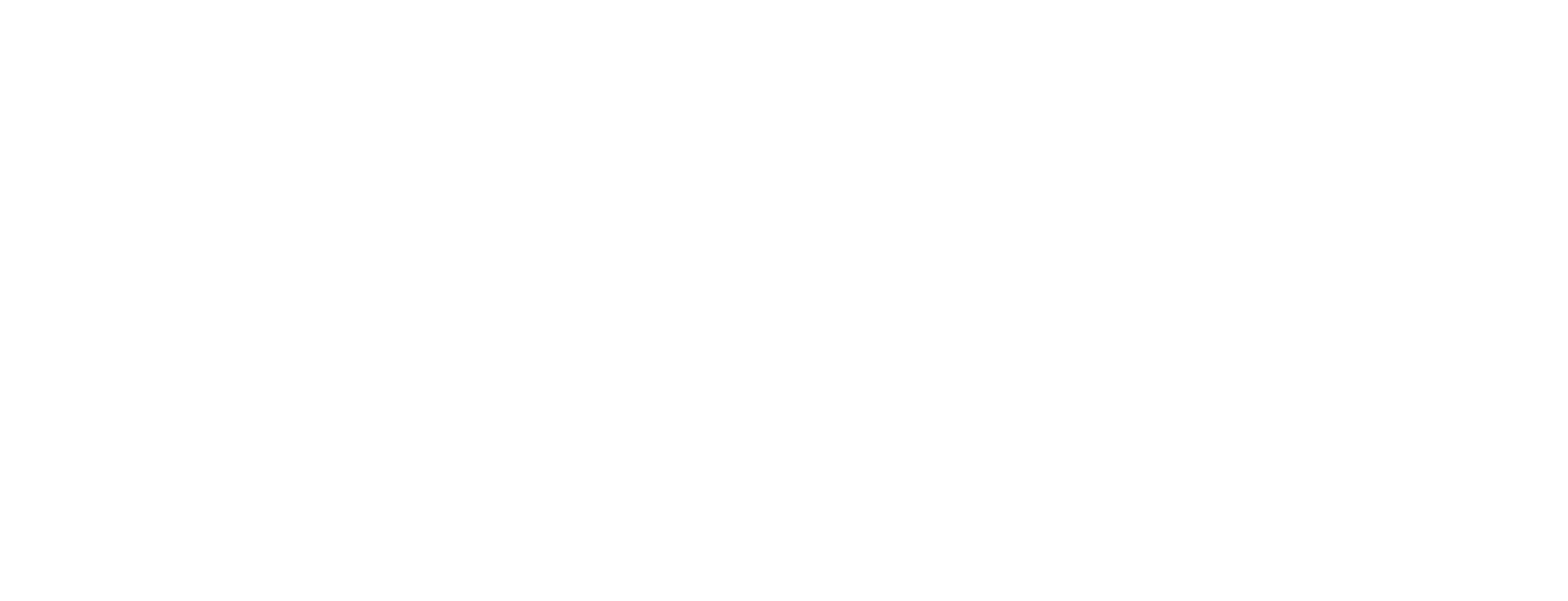 Key Statistics
Readership: 154,000
Circulation: 12,556
Core Target: Females 18-29
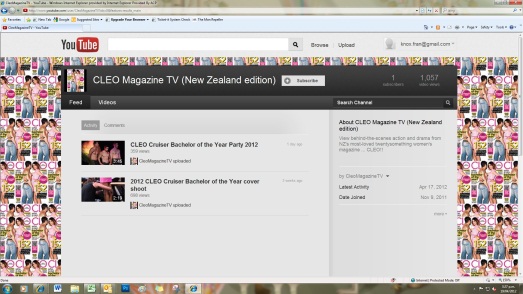 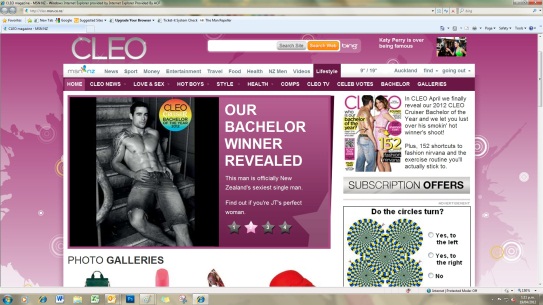 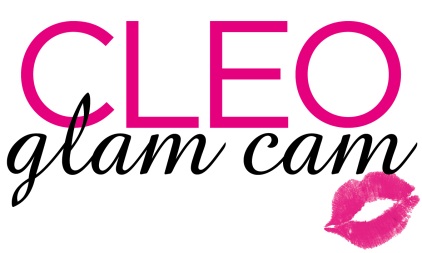 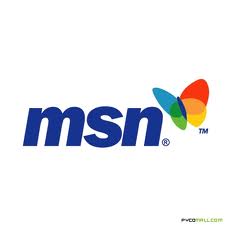 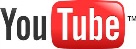 CLEO Channel on You Tube
The portal for all CLEO-related videos; i.e. Bachelor Cover Shoot and Party etc.
cleo.co.nz 
60,000 – 70,000 visitors per month.
Bachelor Season (Feb-April) 1.2 million page views in 2012
CLEO Video
Editor  presents new products
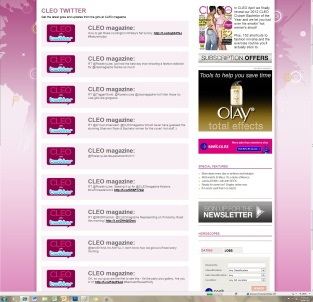 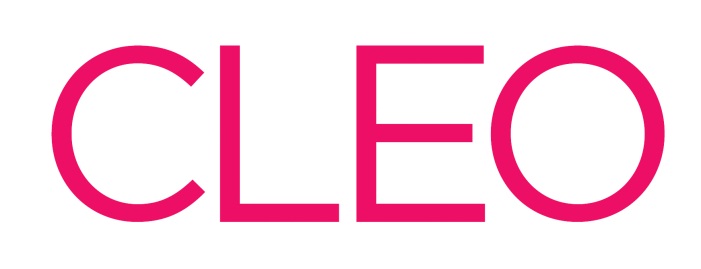 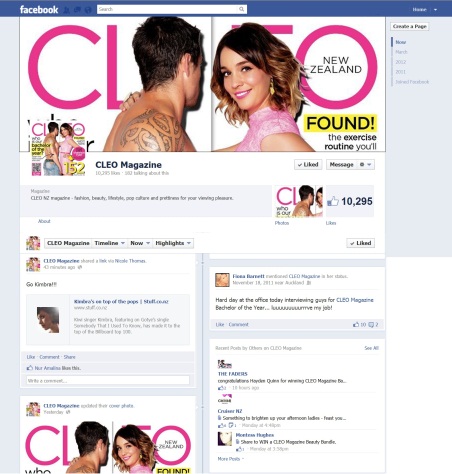 CLEO Magazine on Twitter
1,939 followers.  Quick story links and gossip
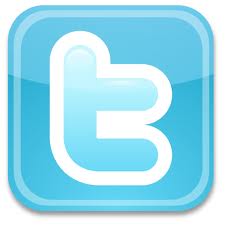 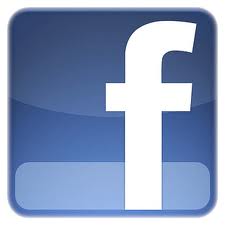 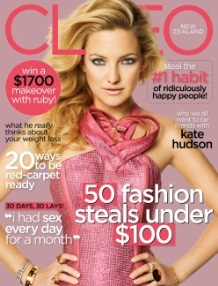 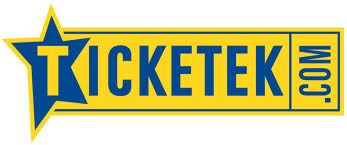 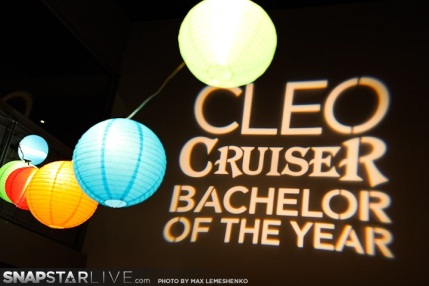 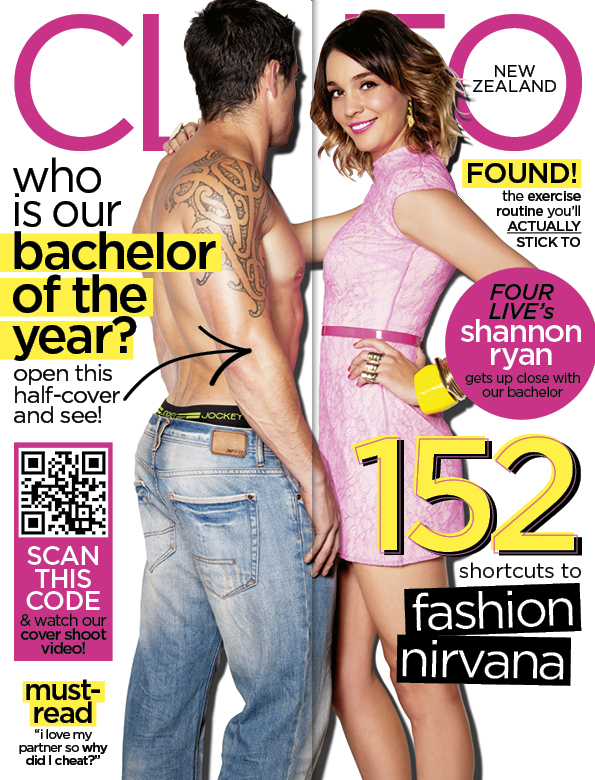 CLEO Facebook
13,270 likes
Frequent celebrity & fashion updates. Behind-the-scenes from the CLEO office, and giveaways
QR Codes
Bring your brand to life with video, website or coupons
CLEO Magazine 
154,000 readers
12,556 average issue sales
CLEO Events
Bachelor of the Year Party leveraging through Ticketek – 650 attendees
CLEO Magazine 
130,000 readers
13,007 average issue sales
[Speaker Notes: Cleo is so much more than just a magazine - we continue to deliver cross platform campaigns that achieve impressive results. Such as last month Cleo bachelor - 650 attended the party, bachelor section @ Cleo.co.NZ delivered 1.2 million page views, bachelor behind the scenes on you tube - one bachelor received more than 17,000 views plus not to mention the 1000s of votes.
We seeing a good response with QR codes - partnering with sponsors to bring the brands to life. Such as with our recent bachelor cover & Jockey
 
 There's Cleo glam cam where the Cleo editorial show off your clients product in a ‘behind the scenes’ situation from the CLEO office. Hosted on You Tube
 
Plus there’s Cleo street style app where by Cleo lovers upload their style pic and editorial pick a winner. Sponsorship opportunities for this and coming in July]
Single Organising Thought
These core insights are centred around the fact that magazines no longer operate in isolation – driven by how people are changing their media habits.

‘Print alone’ is no longer enough - we are proposing a vision which will future proof the industry in the face of shrinking budgets and rapid technology.

This has led us to a vision that will underpin all of the MPAs activity through the next 3 years.
20
Strategic vision for the MPA:Engaging people beyond the page
Redefining the MPA
Engaging people beyond the page
Inspire advertisers by staying ahead of shifting media trends and consumers use of media
Champion the industry to reposition our members as integrated innovators
Support our frontline with the tools to drive solid commercial results
+
+
22
Redefining the MPA
Beyond the page talks directly to our role: 

To demonstrate to advertisers that the reach of our media goes further than any other in isolation.
23
4 Strategic Pillars
2013 KPIs DRIVING THE MPA FORWARD
4 Strategic Pillars
25
4 Strategic Pillars
26
4 Strategic Pillars
27
4 Strategic Pillars
28
Benchmarking Change
2012
2013-2015
Telling 
Print
Readership
Static
Passive
Safe
Finite
Pages
Listening
Magazines
Engagement
Sensory
Active
Innovative
Evolutionary
Solutions
29
Activating the strategy
TACTICAL INITIATIVES FOR 2013
Quick Wins
31
Quick Wins
32
Longer Term
33
Longer Term
34
Awards Integration
35
Awards Integration
36
Calendar
37
THANK YOU.